Оружие победы. Легендарная «Катюша»
Физическая викторина
Разработали:
Кузина Людмила 
Трунина Анастасия
Воспитательными возможностями процесса обучения по физике являются:
Цель
Задачи
Первый раунд
Командам предоставляется 12 вопросов. 
На каждый вопрос отводится 20 секунд. 
Право ответа получает команда, поднявшая руку быстрее остальных команд.
За каждый правильный ответ начисляется по одному баллу.
1) Когда раздался первый залп боевой машины реактивной артиллерии БМ-13- «Катюши»?
14 июля 1941 года
16 июля 1941 года
16 июня 1941 года
20 июня 1941 года
2) К какой артиллерии относилась БМ-13?
пушечная артиллерия
реактивная артиллерия
противотанковая артиллерия
миномёты
3) Возле какого города впервые вступила в бой легендарная «Катюша»?
Брест
Пинск
Орша
Борисов
4) Кто был командиром первой в Красной Армии экспериментальной батареи реактивной артиллерии?
В.В.Аборенков
П.А.Дегтярёв
И.А.Флёров
Г.Н.Маленков
5) Кто разработал реактивные снаряды для «Катюши»?
В.А.Артемьев
И.П.Граве
Н.И.Тихомиров
6) Сколькими зарядами заряжалась «Катюша»?
16 зарядов
8 зарядов
12 зарядов
14 зарядов
7) Какова дальность стрельбы «Катюши»?
9-9,5 км
8-8,5 км
6-6,5 км
10 км
8)Какие команды звучали вместо «огонь»?
«стреляй»
«играй»
«пой»
«зажигай»
9)Что обязан был сделать экипаж с «Катюшей» в случае появления риска захвата техники?
Утопить
Разобрать
Снять заряды
Взорвать
10) Как немецкие фашисты называли «Катюшу»?
«Огненный удар»
«Огненный дождь»
«Огненный ураган»
«Огненный шквал»
11)На каком автомобиле впервые была размешена многозарядная пусковая установка?
ЗИС-6
ЗИС-151
ЗИС-5
12) Какая особенность была у снарядов для БМ-13?
Они были небольшого размера
Они были бездымные
Они были тихие
Второй раунд
Обеим командам предоставляется развернуто ответить на 1 вопрос. 
Существует 3 варианта ответа на этот вопрос. За каждый вариант дается 1 балл. Максимальное количество баллов – 3.
На вопрос отводится 90 секунд, ответы команды записывают на листах.
Почему  боевую машину БМ-13 также называли «Катюшей»?
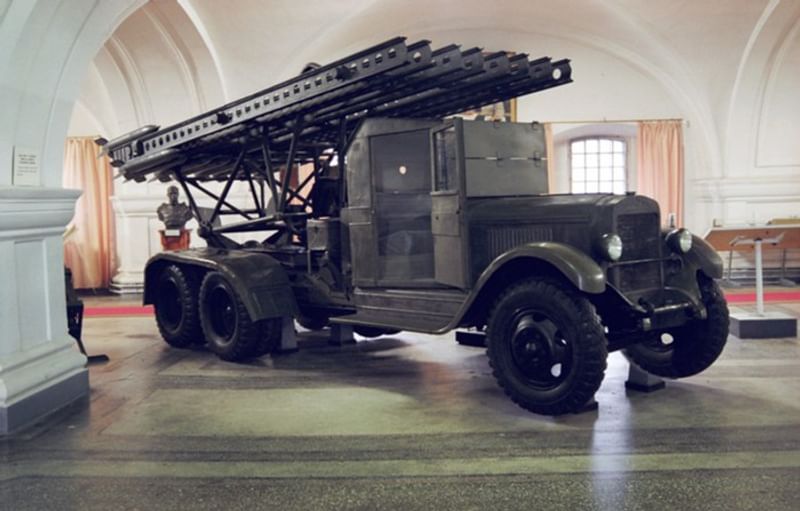 Третий раунд
Командам предоставляется ответить на 4 вопроса. К каждому вопросу дается  60 секунд на размышление .
Команде, поднявшей руку быстрее, предоставляется право ответить первой. В случае неверного или не полного ответа, отвечает другая команда.
Что служило топливом для снарядов, которыми стреляла "Катюша"?
Порох
Кальмары постепенно набирая в себя «рабочее тело» - воду, с силой выталкивают ее, тем самым передвигаясь в противоположную от струи сторону. 

Что является "рабочим телом" в реактивных двигателях, созданных человеком?
раскаленные газы – продукты горения топлива
Основой чего в современном мире стал реактивный двигатель времен ВОВ?
Современный ракетный комплекс «Тополь-М»;
ракетные ускорители, используя принцип реактивного движения, выводят на орбиту Земли многоразовый космический корабль
Почему «Катюше» поставили памятник в г. Рудня?
Памятник «Катюше» установлен в городе Рудня по той причине, что именно здесь был произведен второй залп этого грозного оружия. Тогда только решался вопрос о массовом производстве установки.
Спасибо за участие!